Nom
Nom
Nom
Nom
Nom
Nom
Nom
Nom
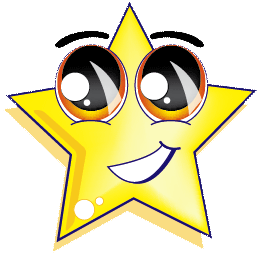 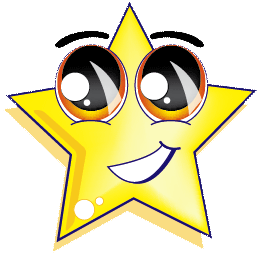 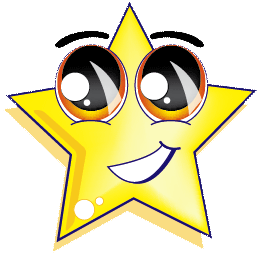 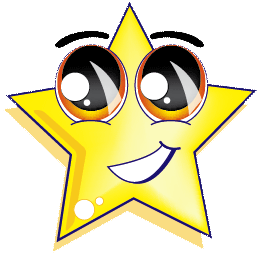 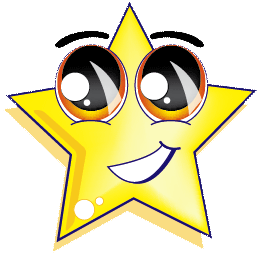 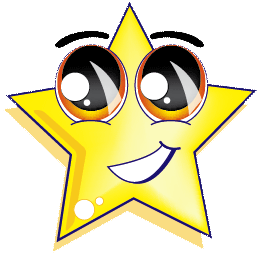 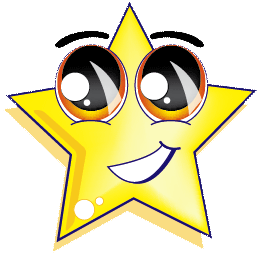 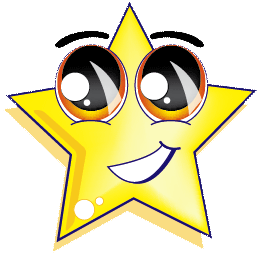 Nom
Nom
Nom
Nom
Nom
Nom
Nom
Nom
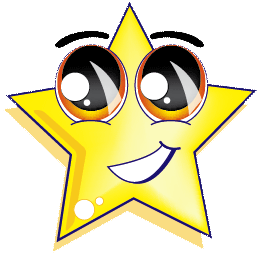 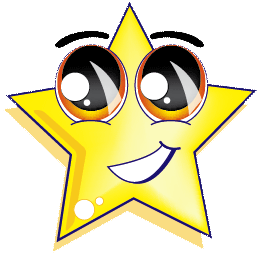 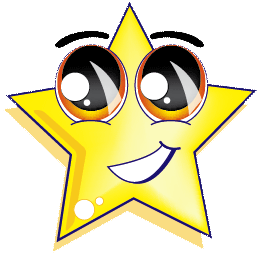 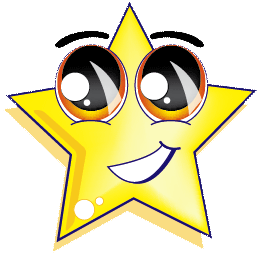 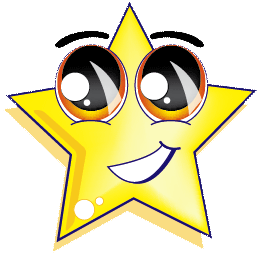 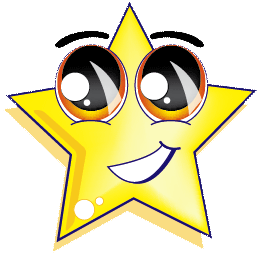 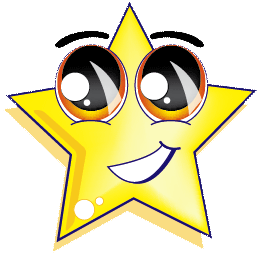 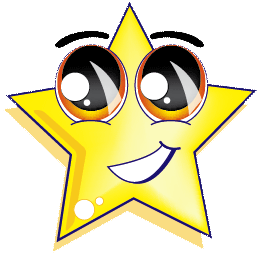 Nom
Nom
Nom
Nom
Nom
Nom
Nom
Nom
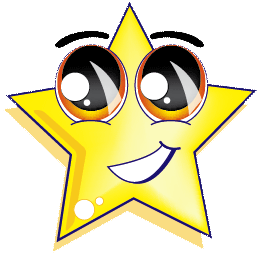 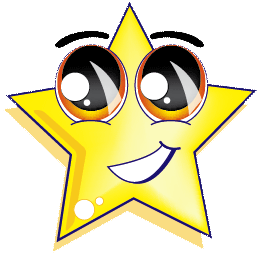 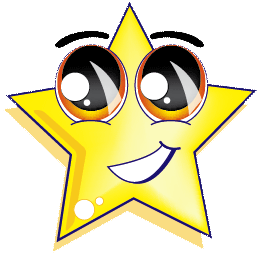 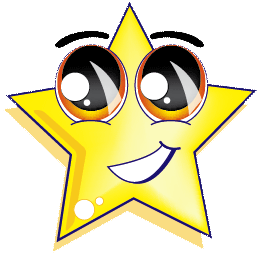 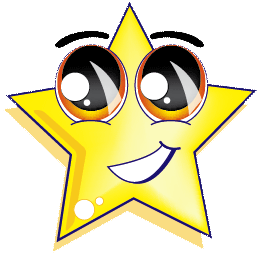 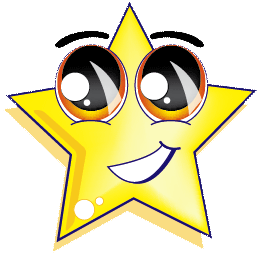 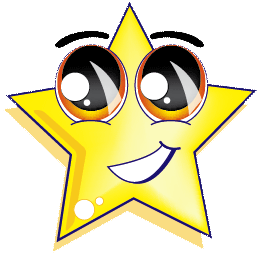 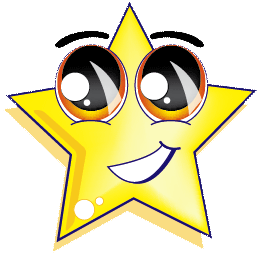 Nom
Nom
Nom
Nom
Nom
Nom
Nom
Nom
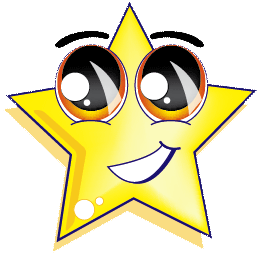 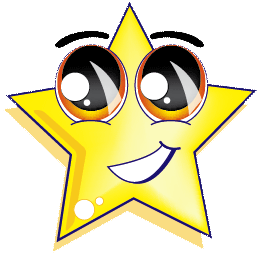 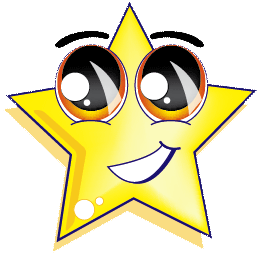 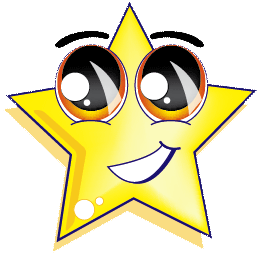 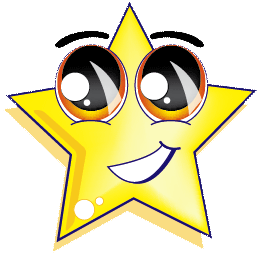 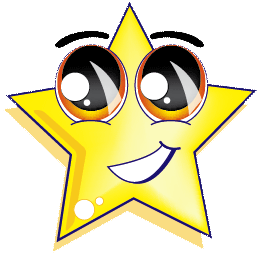 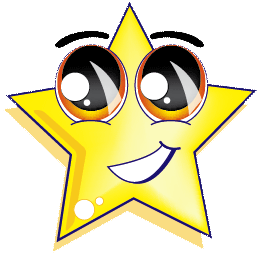 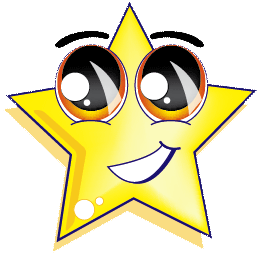 Nom
Nom
Nom
Nom
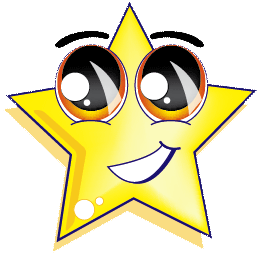 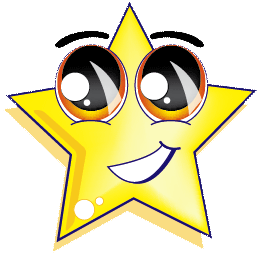 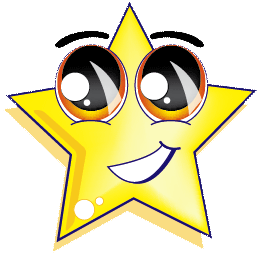 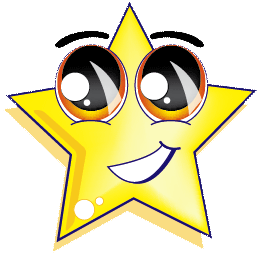 Nom
Nom
Nom
Nom
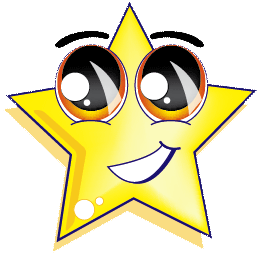 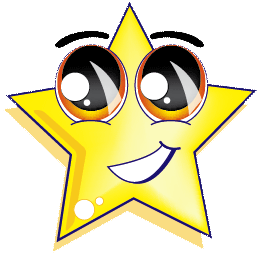 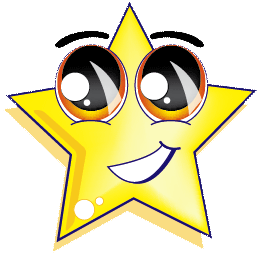 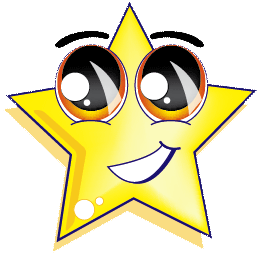 Nom
Nom
Nom
Nom
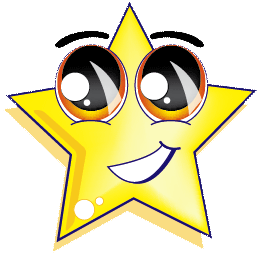 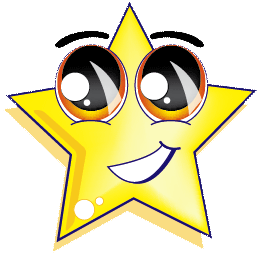 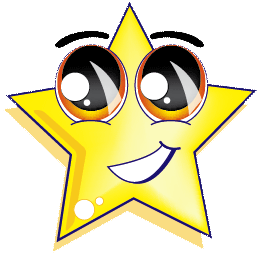 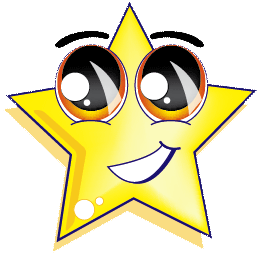 Nom
Nom
Nom
Nom
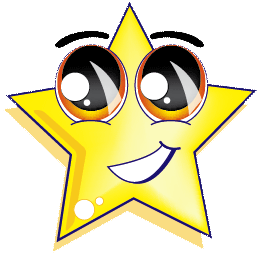 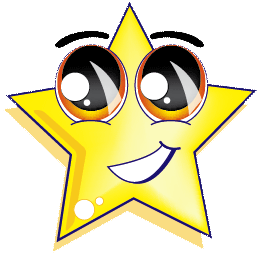 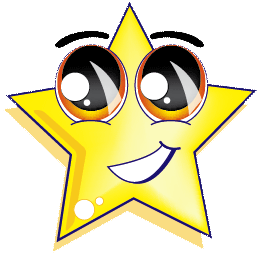 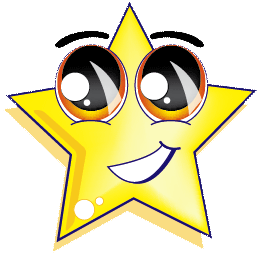 Nom
Nom
Nom
Nom
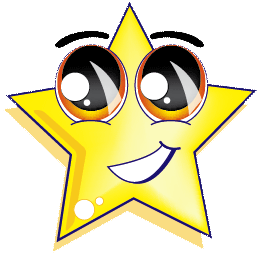 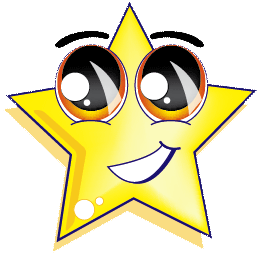 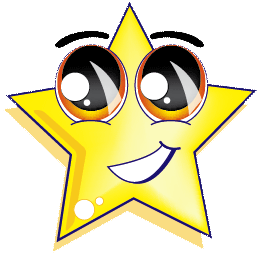 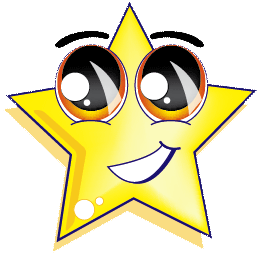 Nom
Nom
Nom
Nom
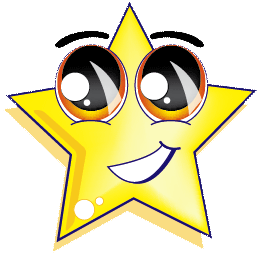 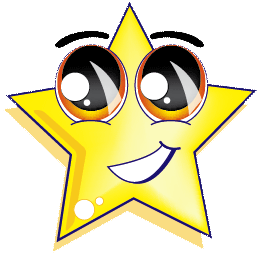 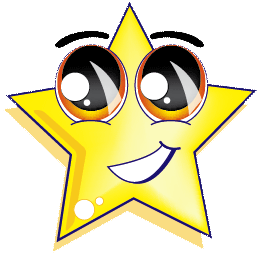 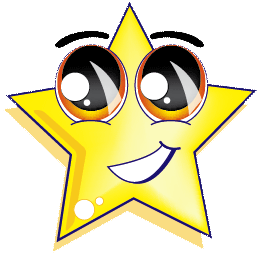 Nom
Nom
Nom
Nom
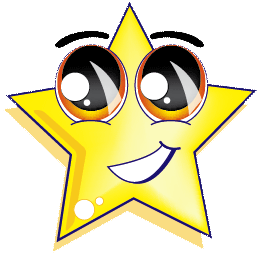 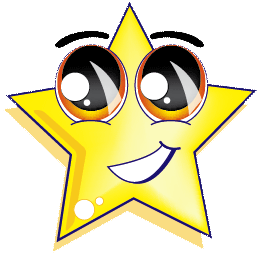 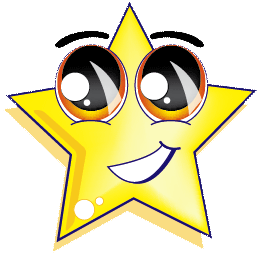 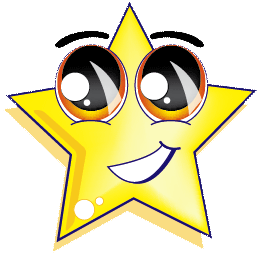 Nom
Nom
Nom
Nom
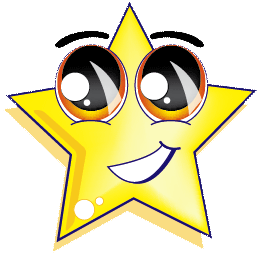 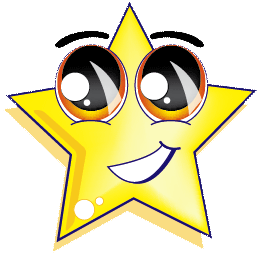 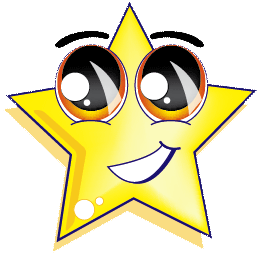 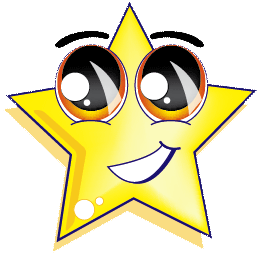 Nom
Nom
Nom
Nom
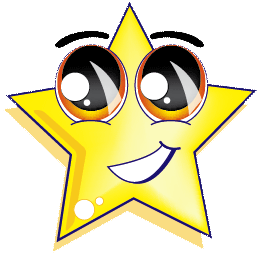 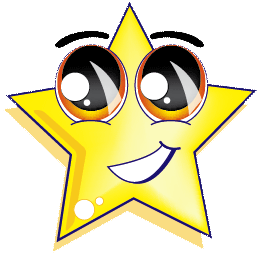 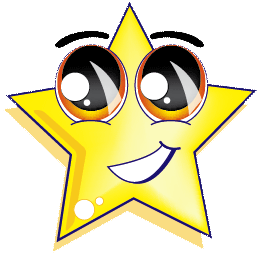 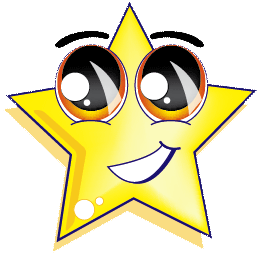 Nom
Nom
Nom
Nom
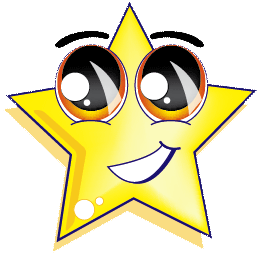 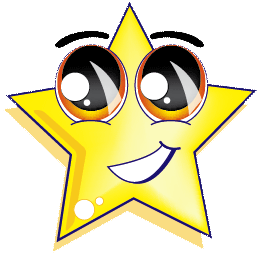 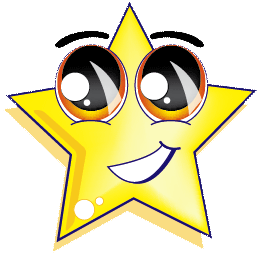 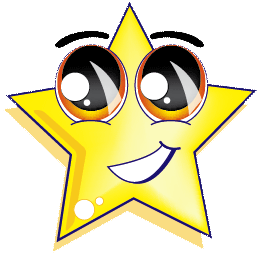